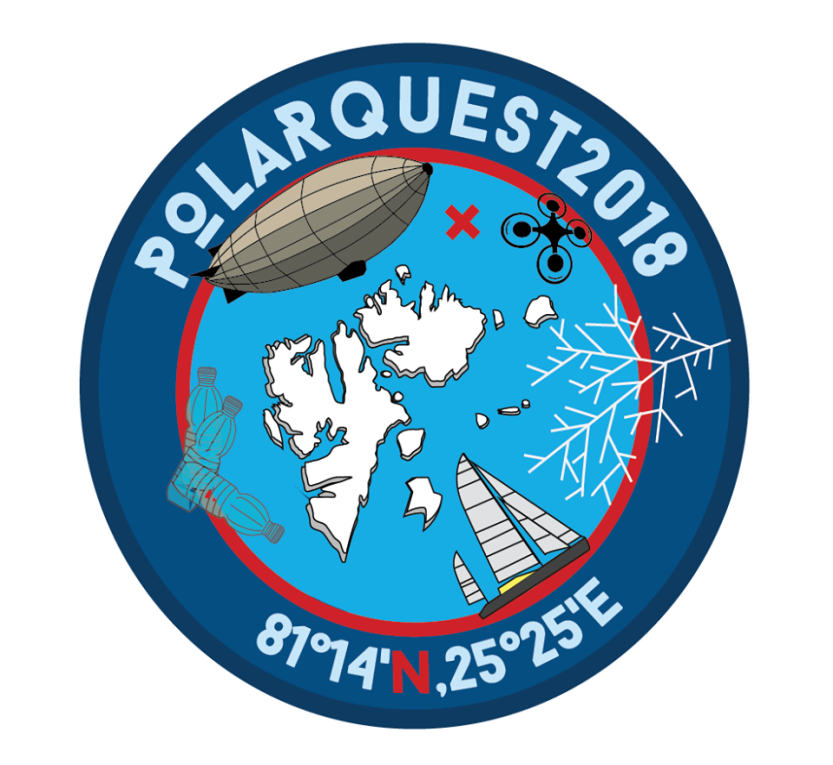 Measuring cosmic rays up to the 
North Pole
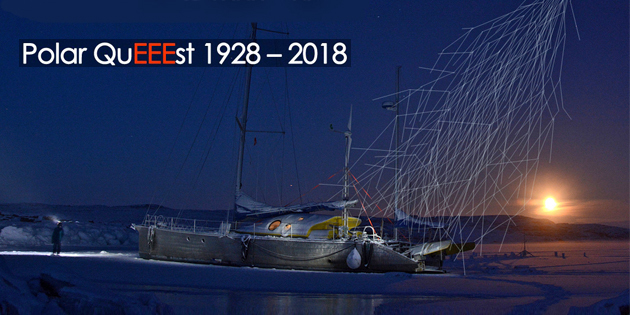 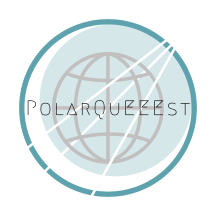 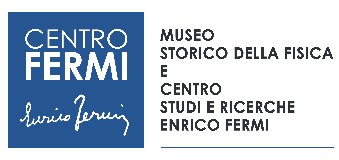 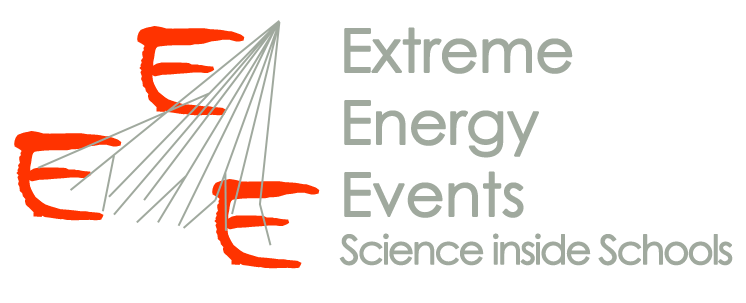 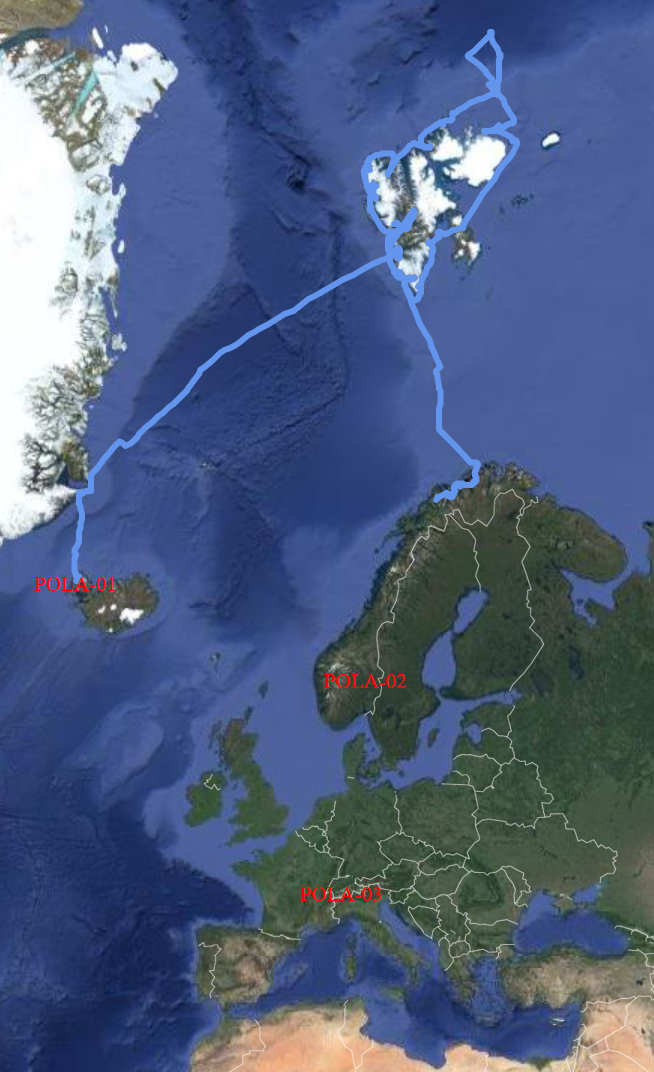 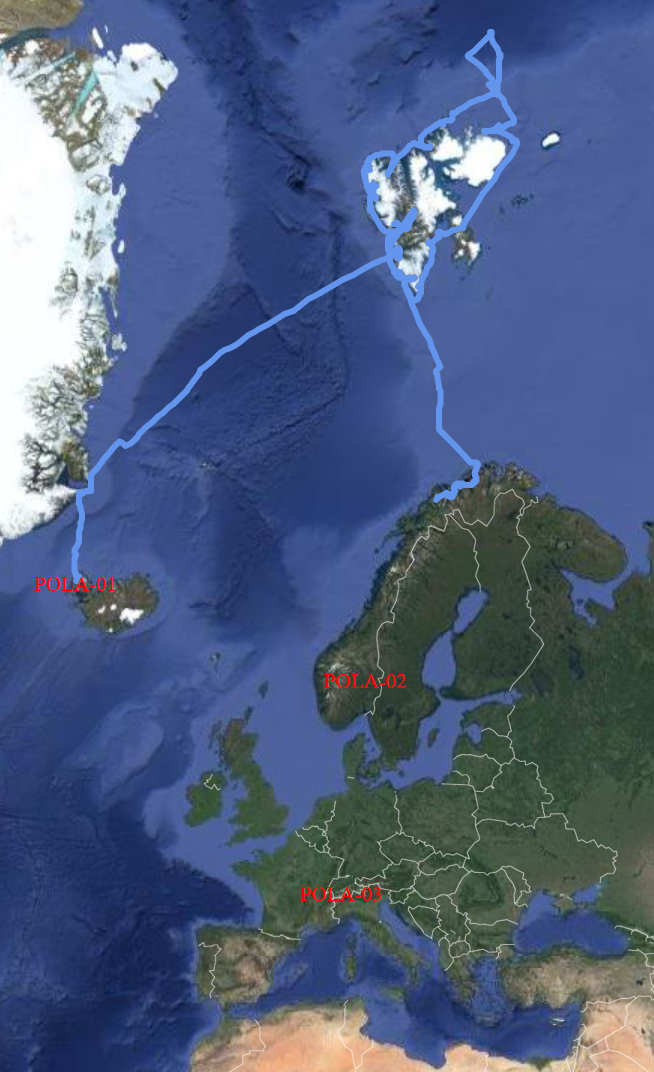 The «crazy» idea
Measure cosmic rays up to the North Pole

The PolarQuEEEst expedition started on the 22 July from Isafjordur and ended in Tromso on 3 September
PolarQuEEEst detector was hosted on Nanuq and sailed towards the North Pole
Two other identical detectors were installed in two high schools: one in Norway and one in Italy
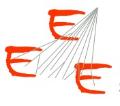 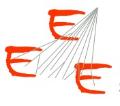 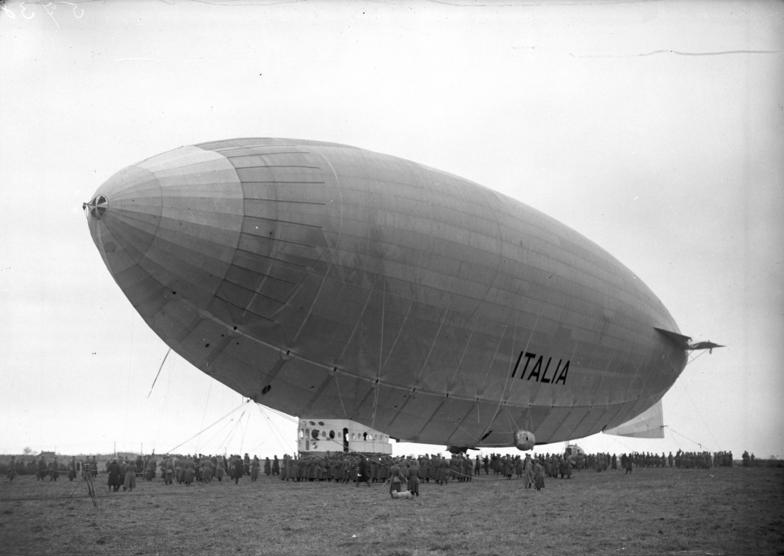 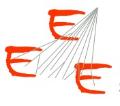 2
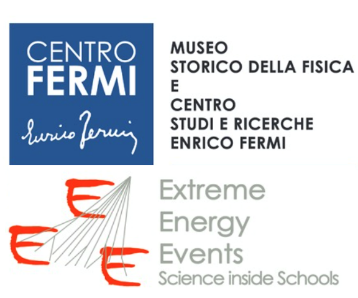 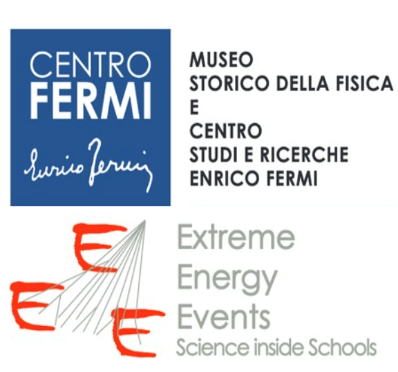 Assembling
Performed at CERN by high schools students form 
Italy, Switzerland  and Norway
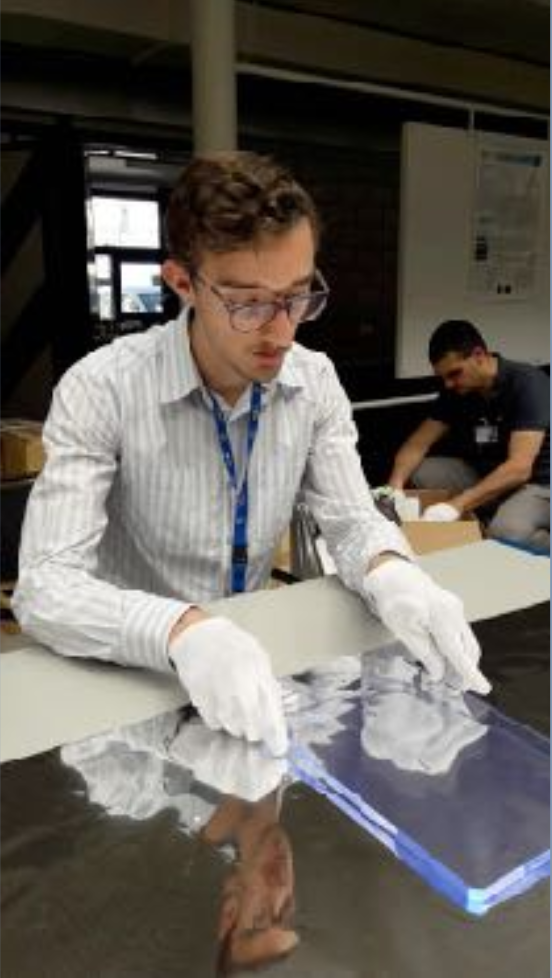 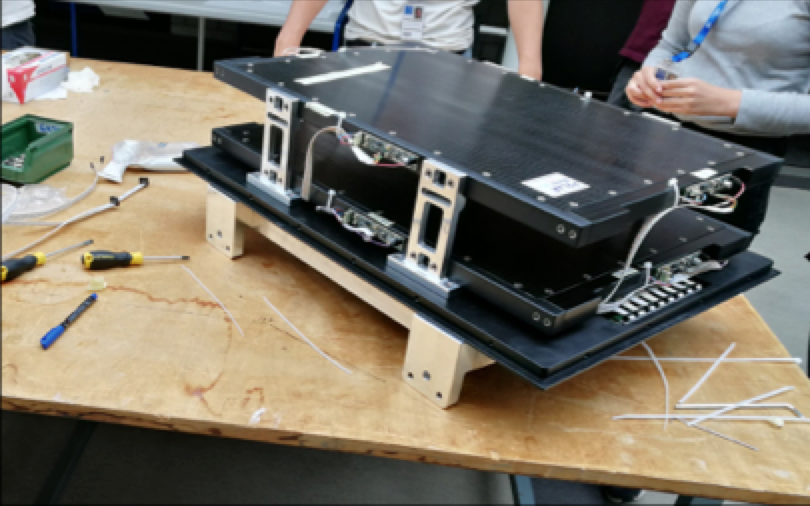 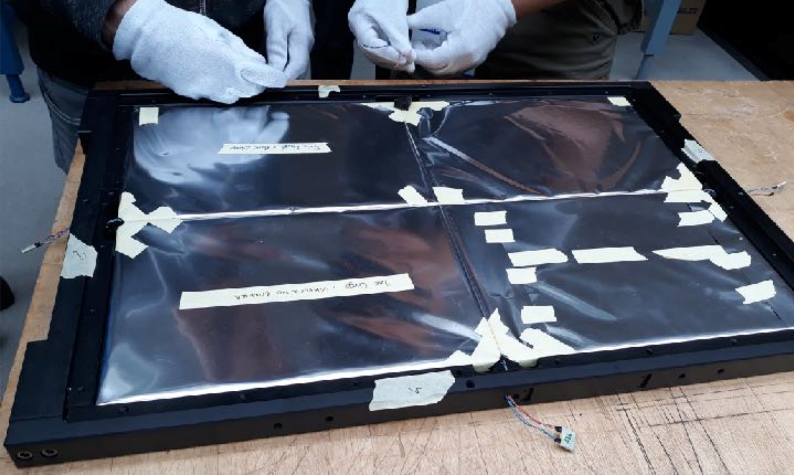 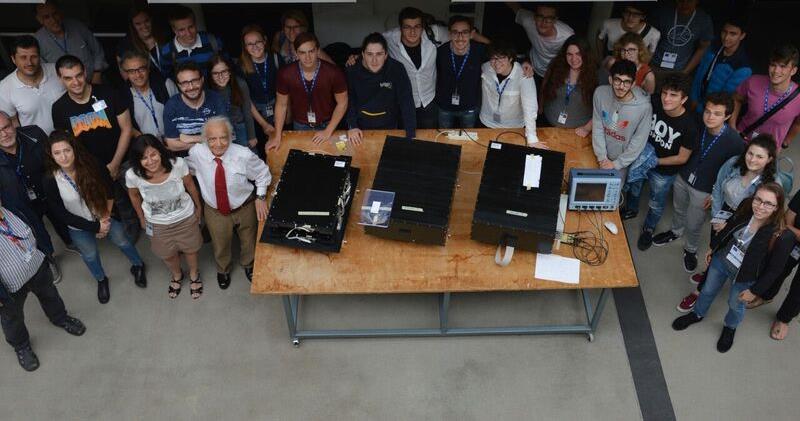 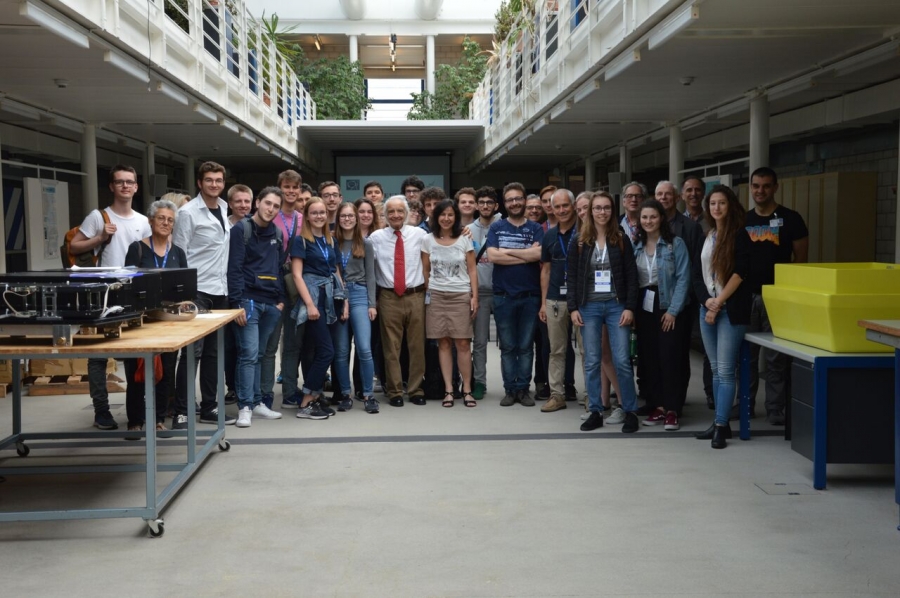 24 May 2018
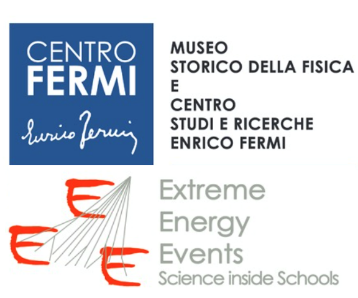 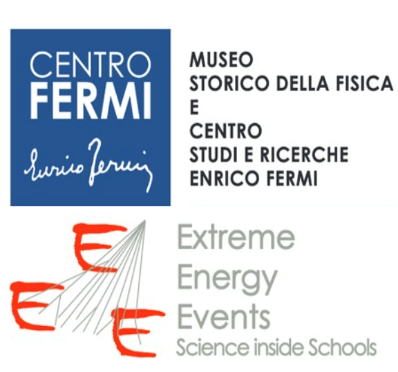 Installation
All the detectors installed by the end of July 2018
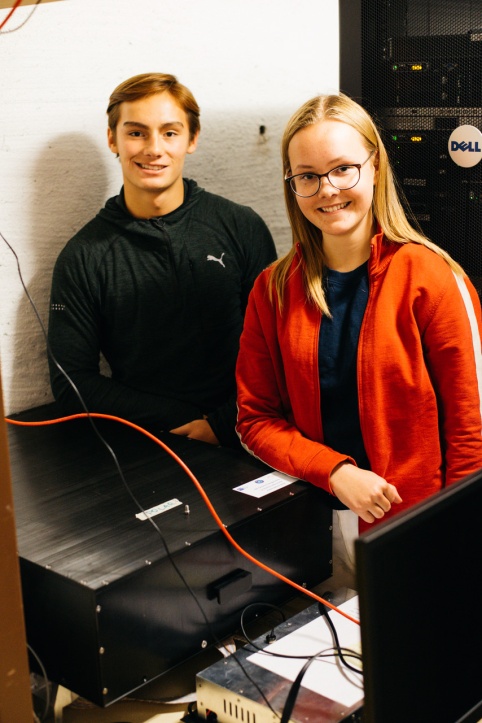 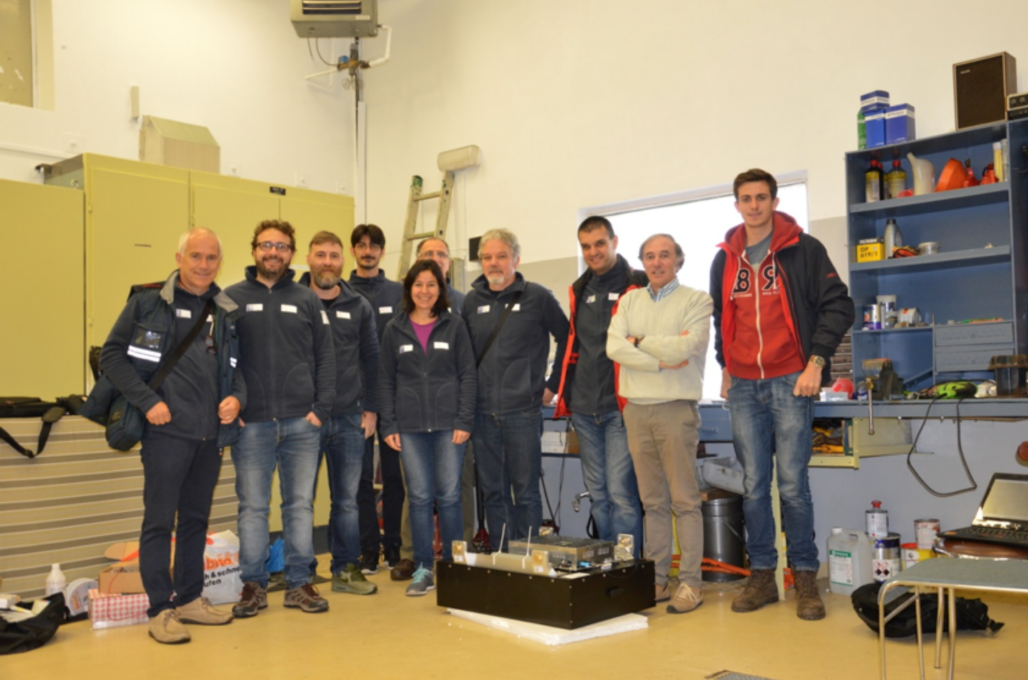 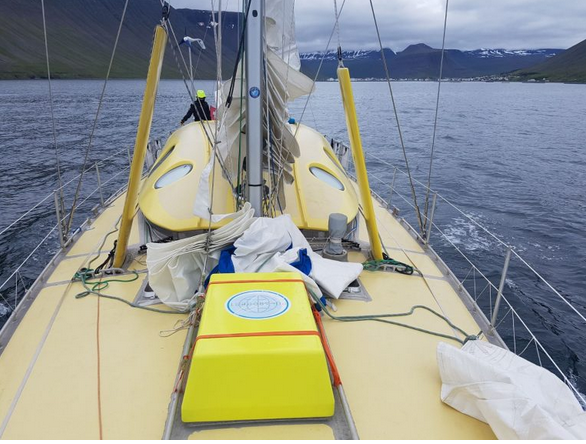 POLA-01 @ Isafjordur
POLA-02 @ Oslo
(Nesodden)
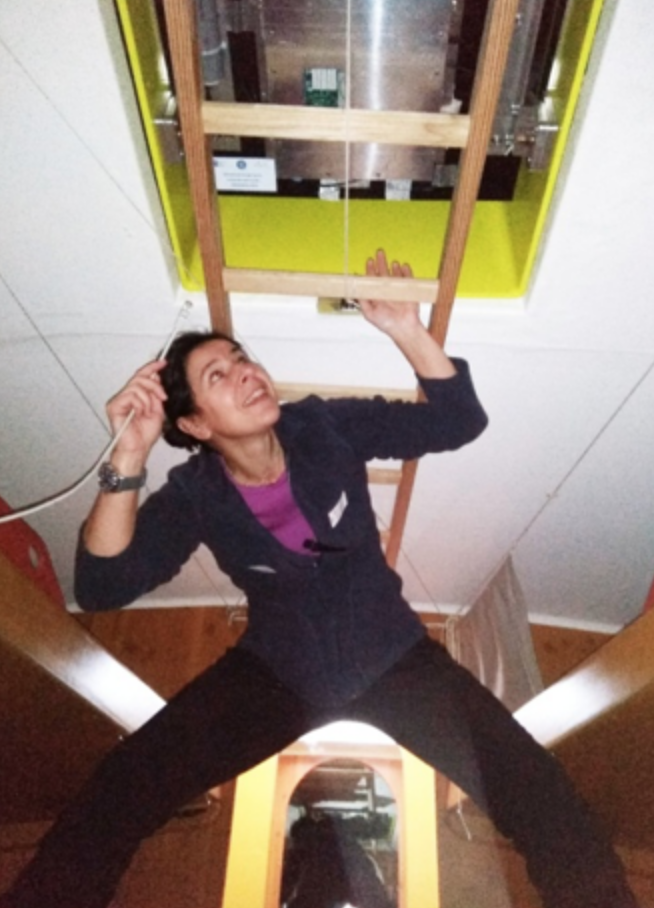 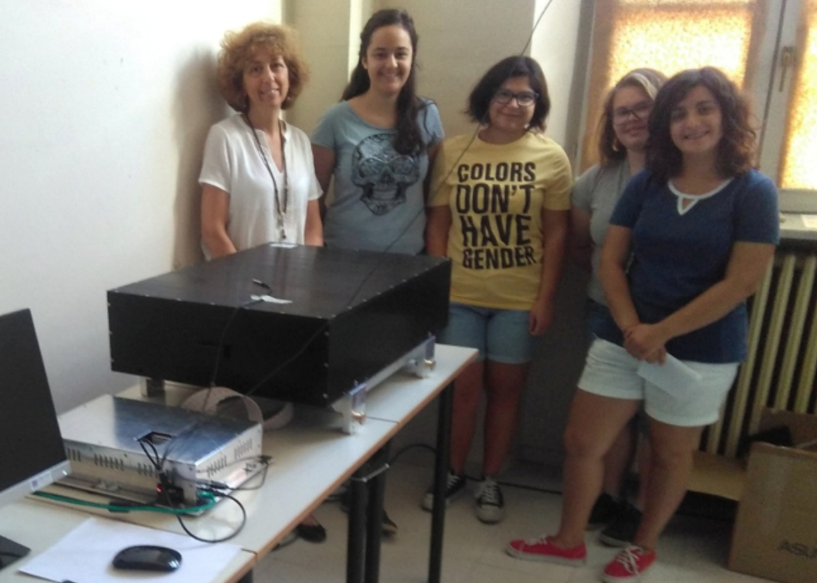 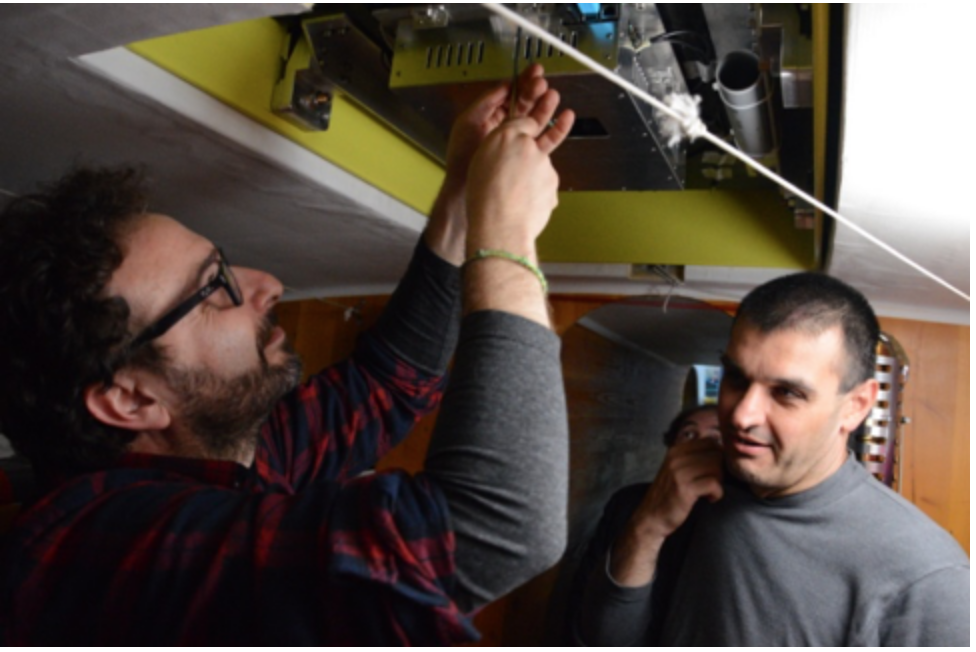 POLA-03 @ Torino
(Bra)
POLA-01 on board
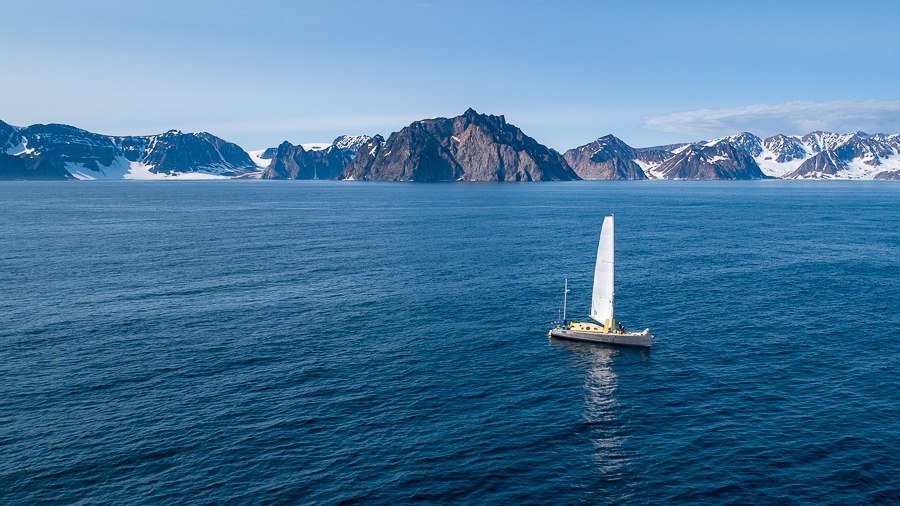 5
Nanuq en route to the Svalbard Islands
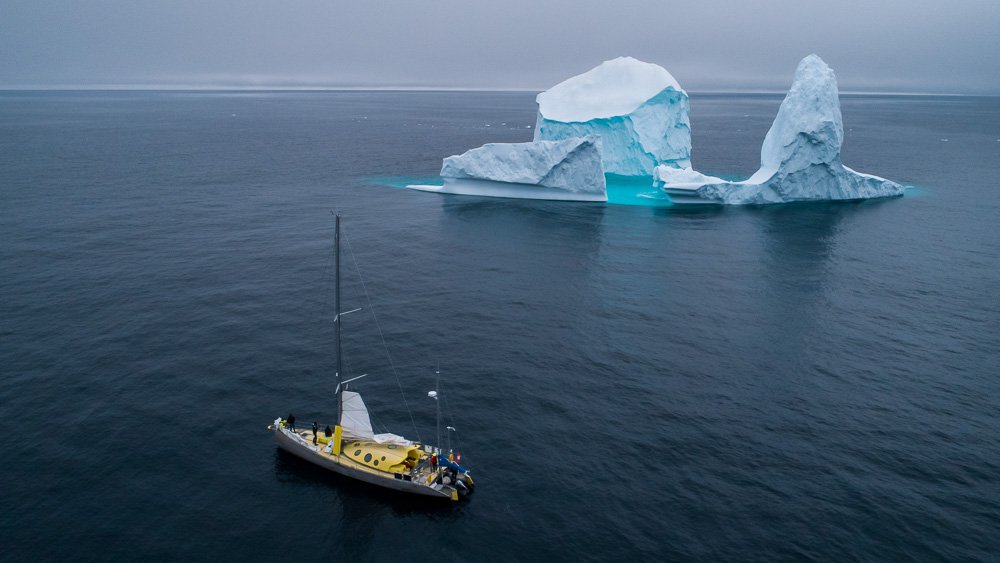 6
Nanuq en route to the Svalbard Islands